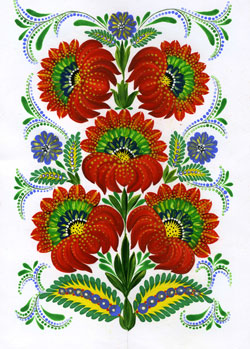 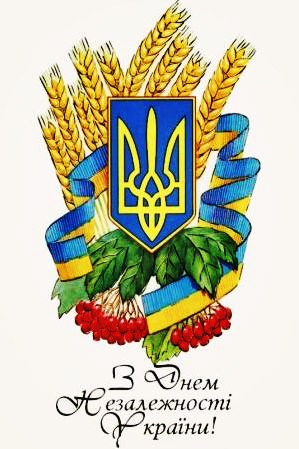 Книжкова виставка  «Моя незламна Україна»  Провела бібліотекар Комунального заклад у «Першотравневий ліцей» Караван  О. Е.
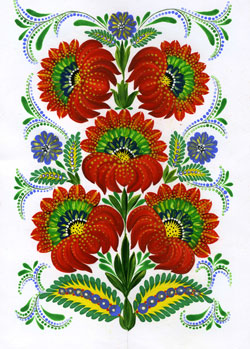 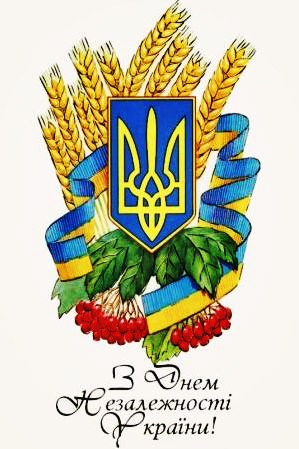 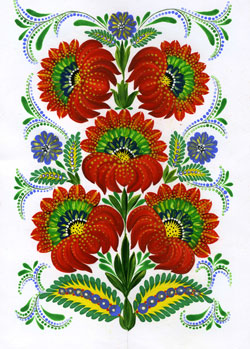 Це так, як дихати – любити Батьківщину.                        В. Сосюра
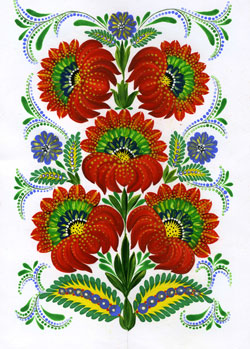 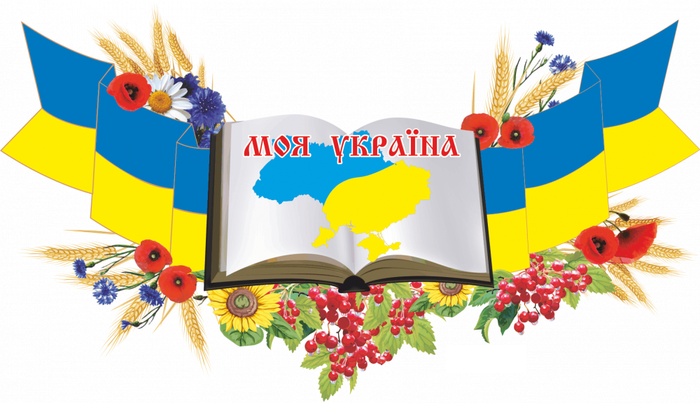 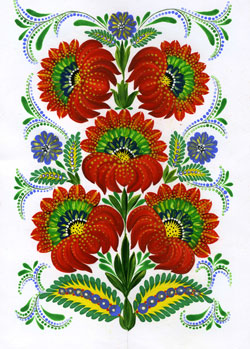 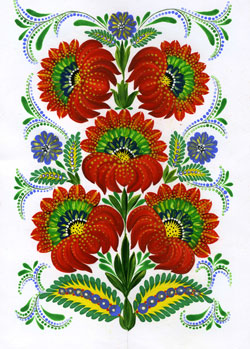 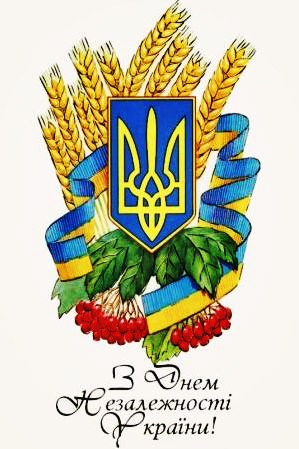 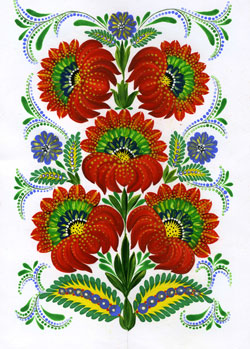 Мета національно - патріотичного виховання:
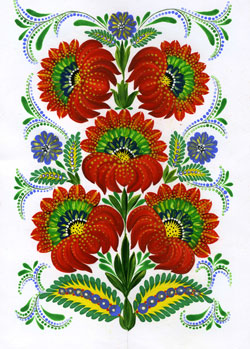 успадкування     духовних       надбань
   українського  народу; 
вивчення вікових традицій та героїчних сторінок історії українського народу та його Збройних сил; 
виховання моральної відповідальності за все, що робиться на рідній землі, палке прагнення боротися за розквіт, велич і могутність Батьківщини, готовності її захищати;
утвердження принципів загальнолюдської моралі: правди, справедливості, милосердя, патріотизму та інших доброчинностей.
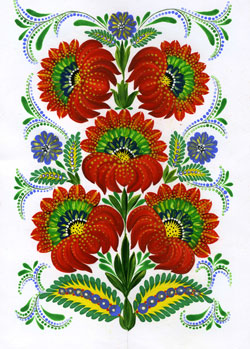 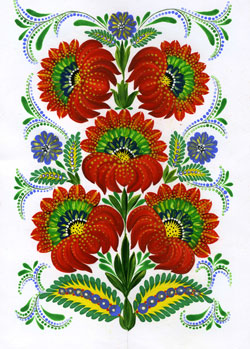 Турбота про свій народ
Любов та вірність Батьківщині
Знання своїх прав і виконання своїх обов’язків
Патріотизм – це:
Любов до рідної мови, вільне володіння нею
Знання Історії країни
Знання рідної символіки, українських традицій
Готовність захищати Батьківщину
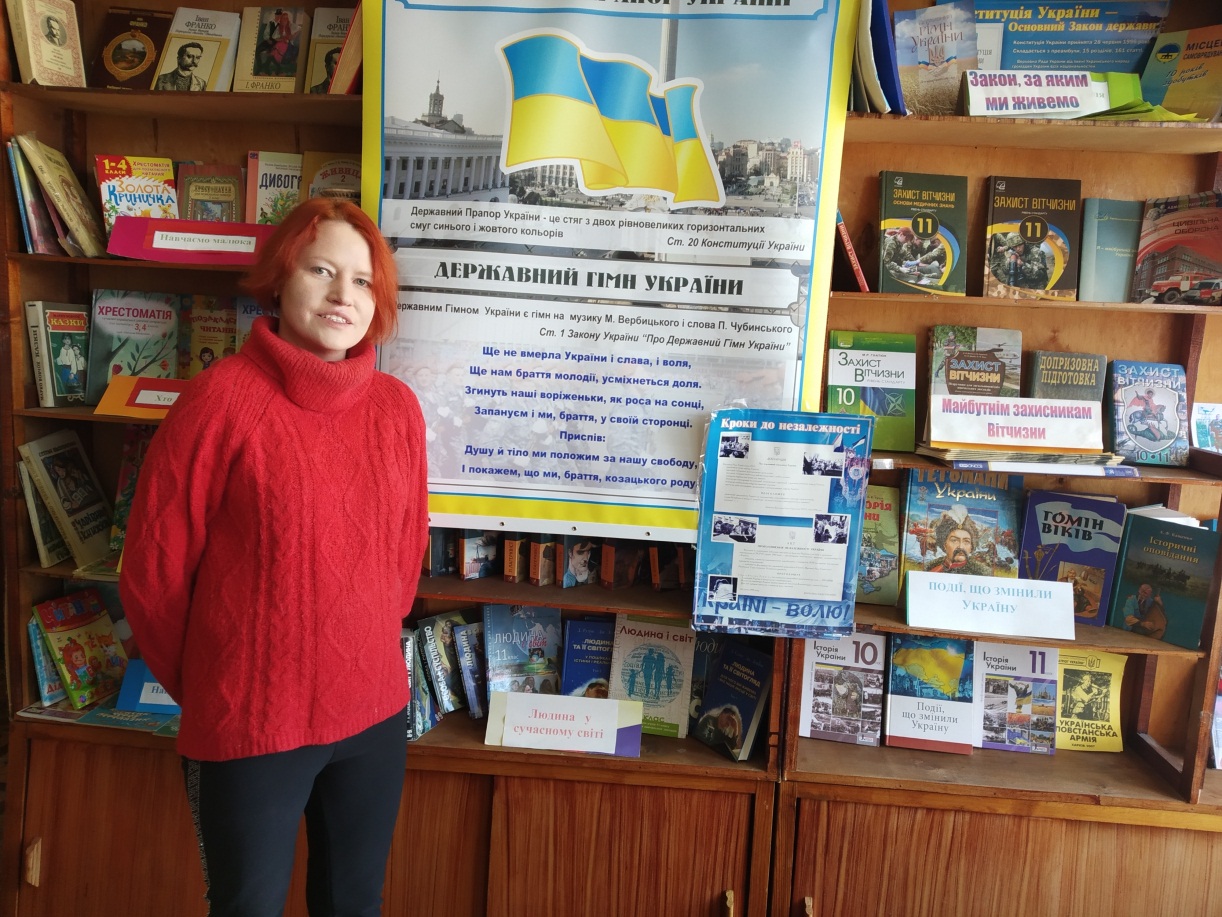 Кожен повинен знати державні символи своєї Батьківщини
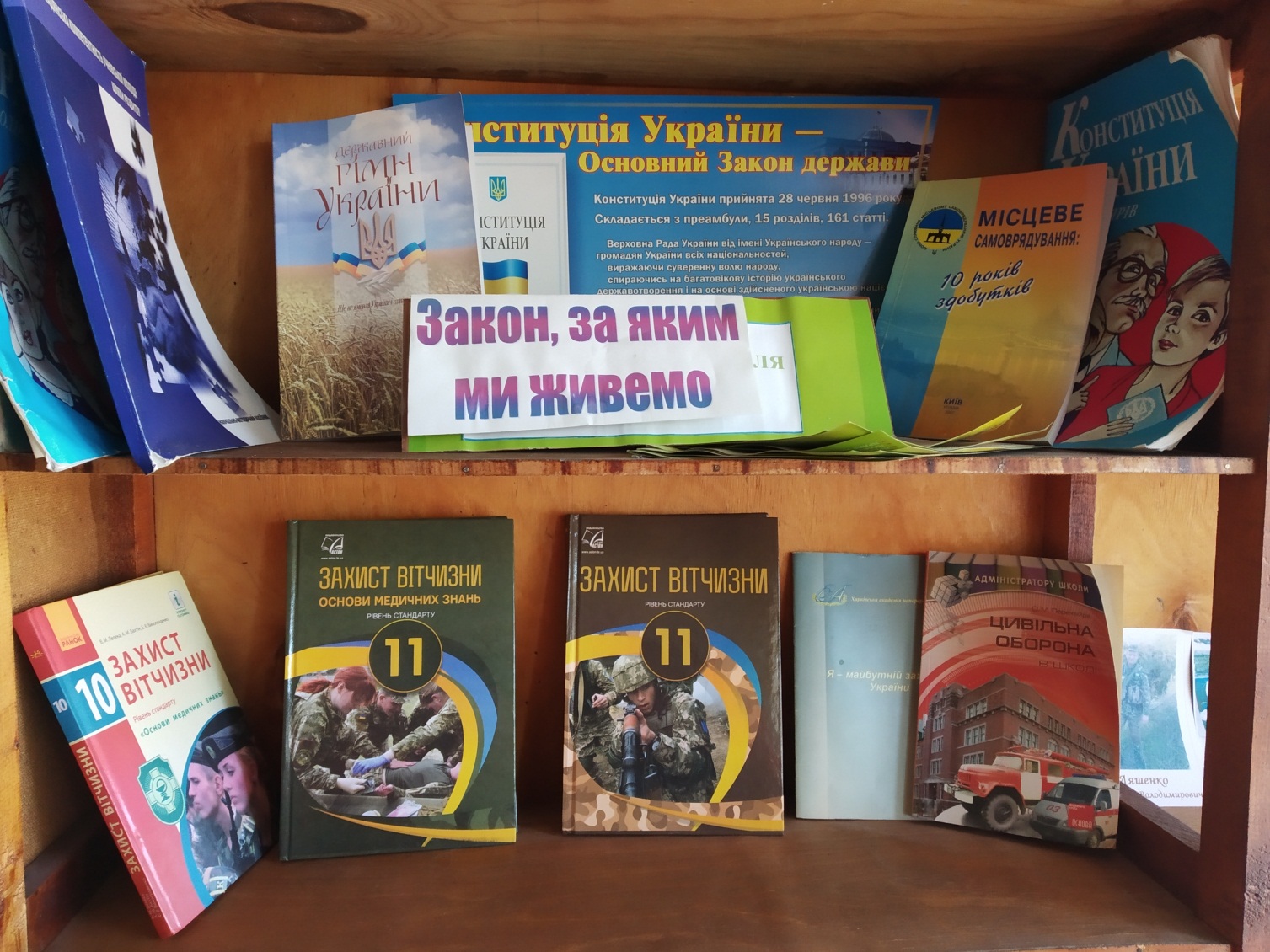 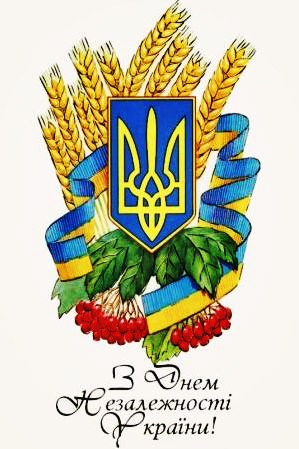 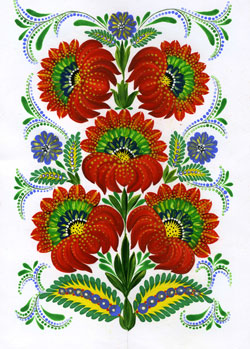 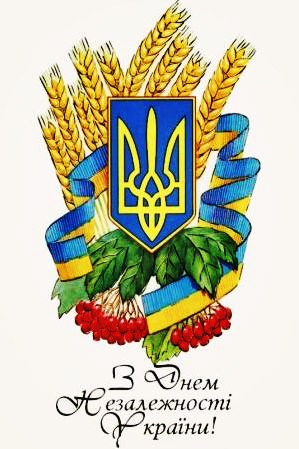 Згадуємо  події , що змінили Україну
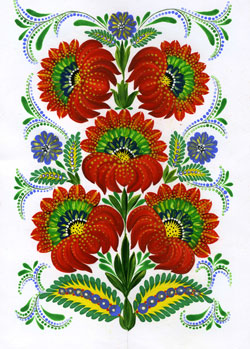 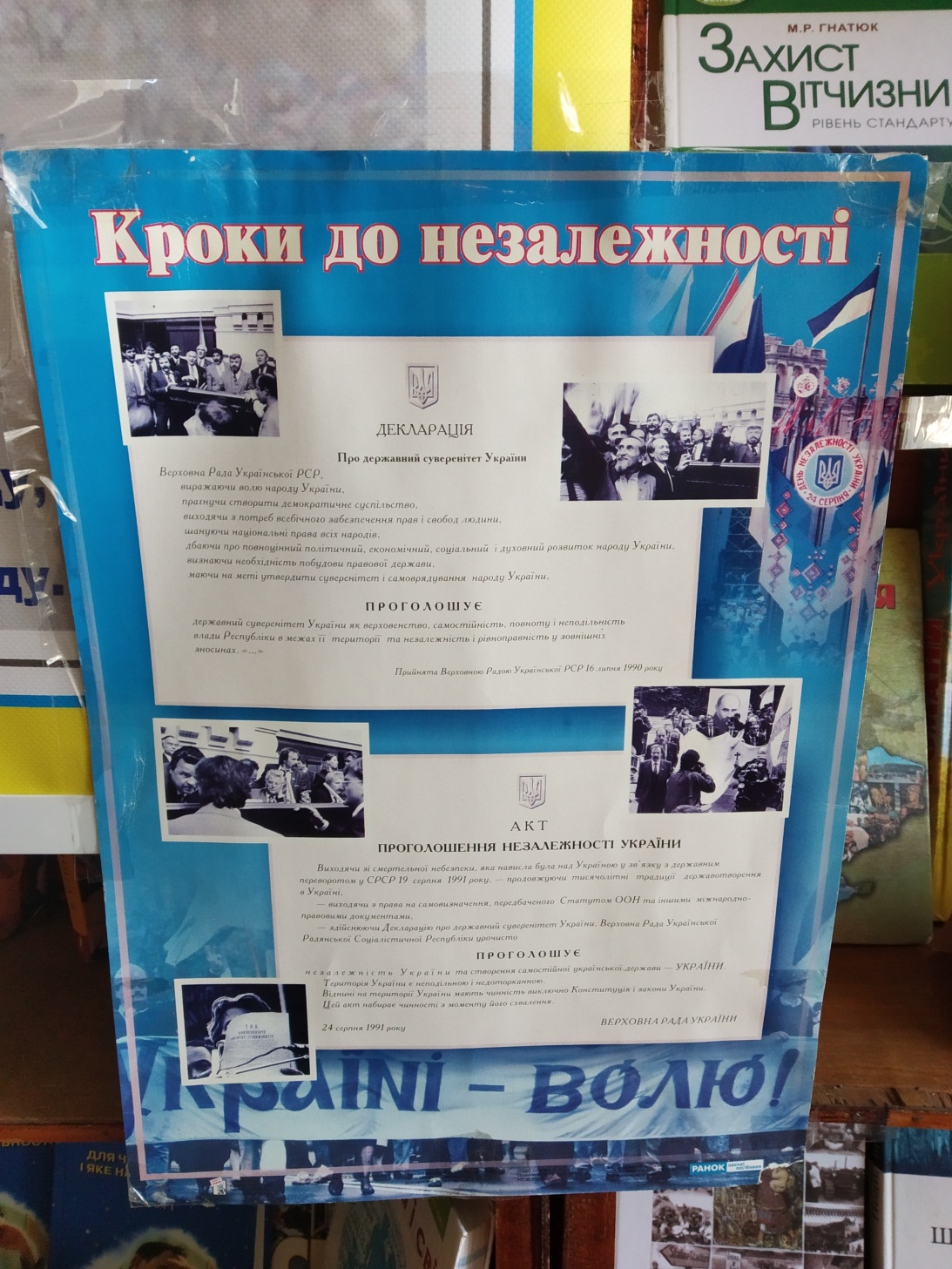 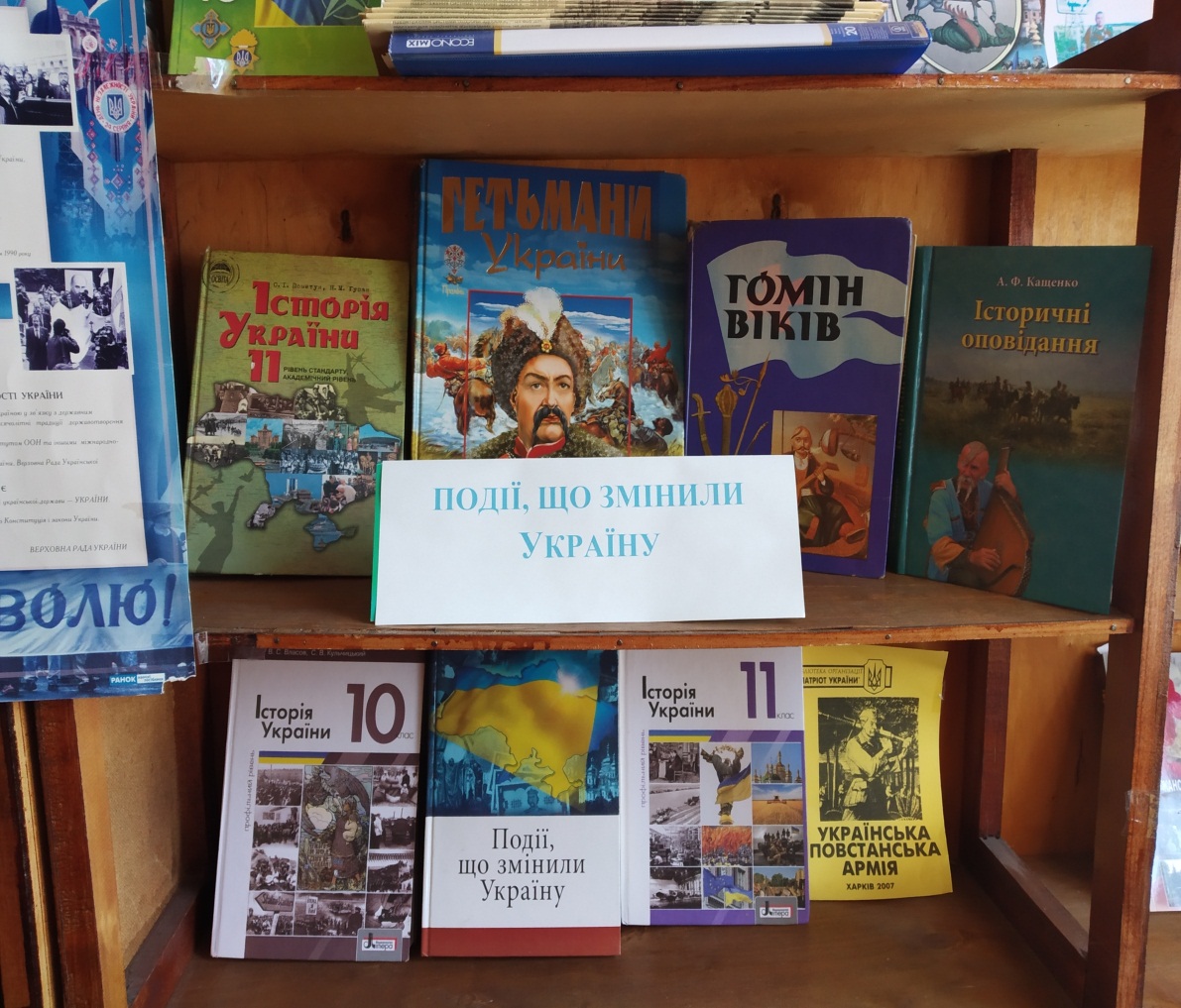 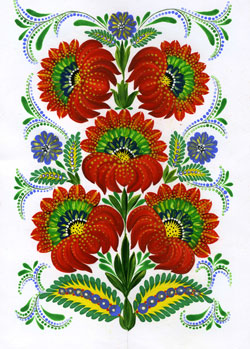 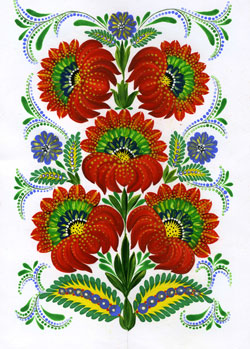 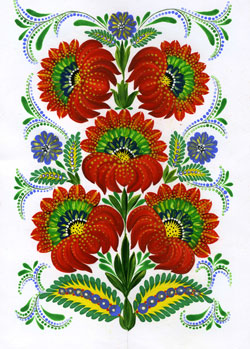 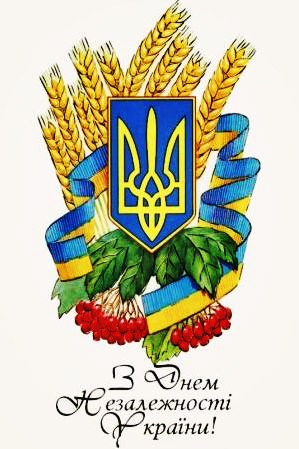 Складові патріотичного виховання
Любов
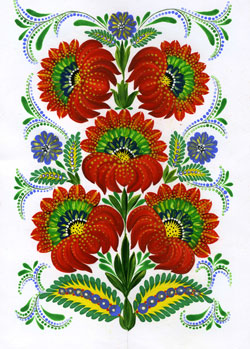 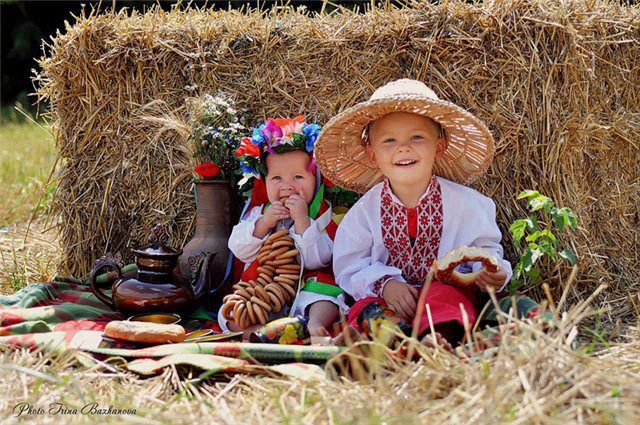 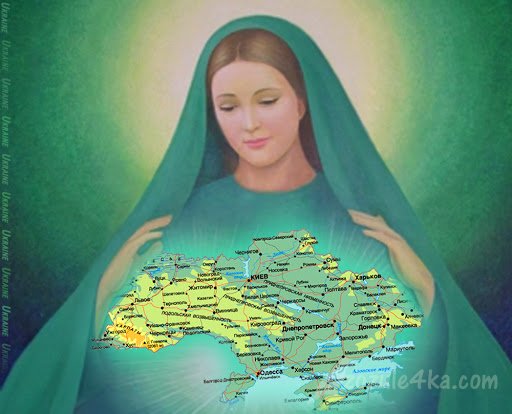 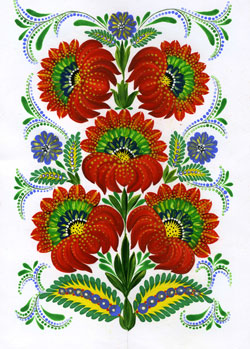 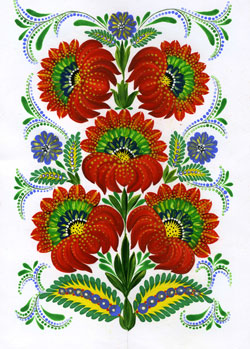 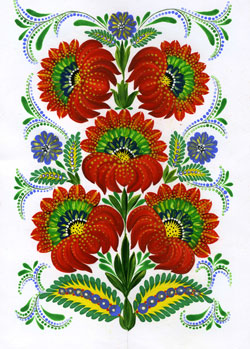 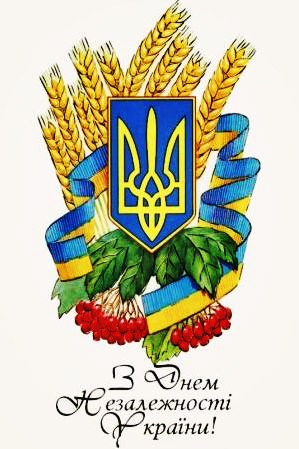 Вивчайте і любіть свою мову , як  це робив наш кобзар – Т. Г. Шевченко!
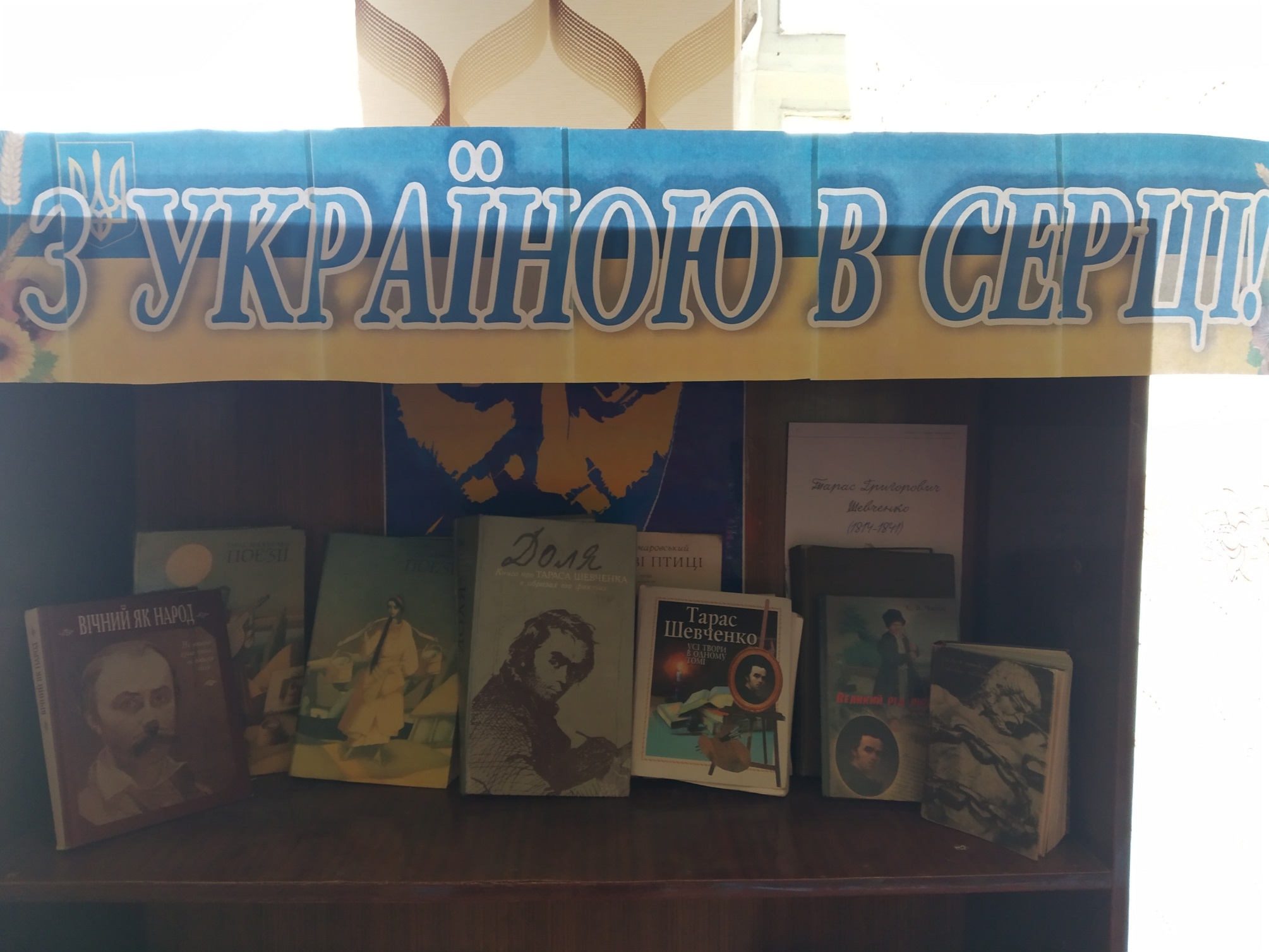 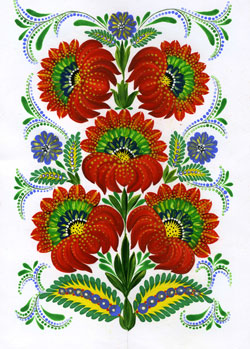 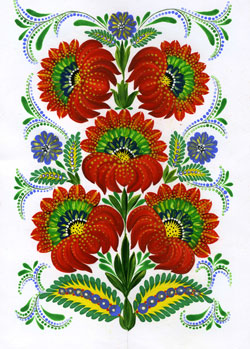 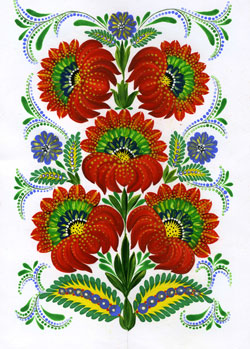 Бережемо нашу культуру та українскі традиції
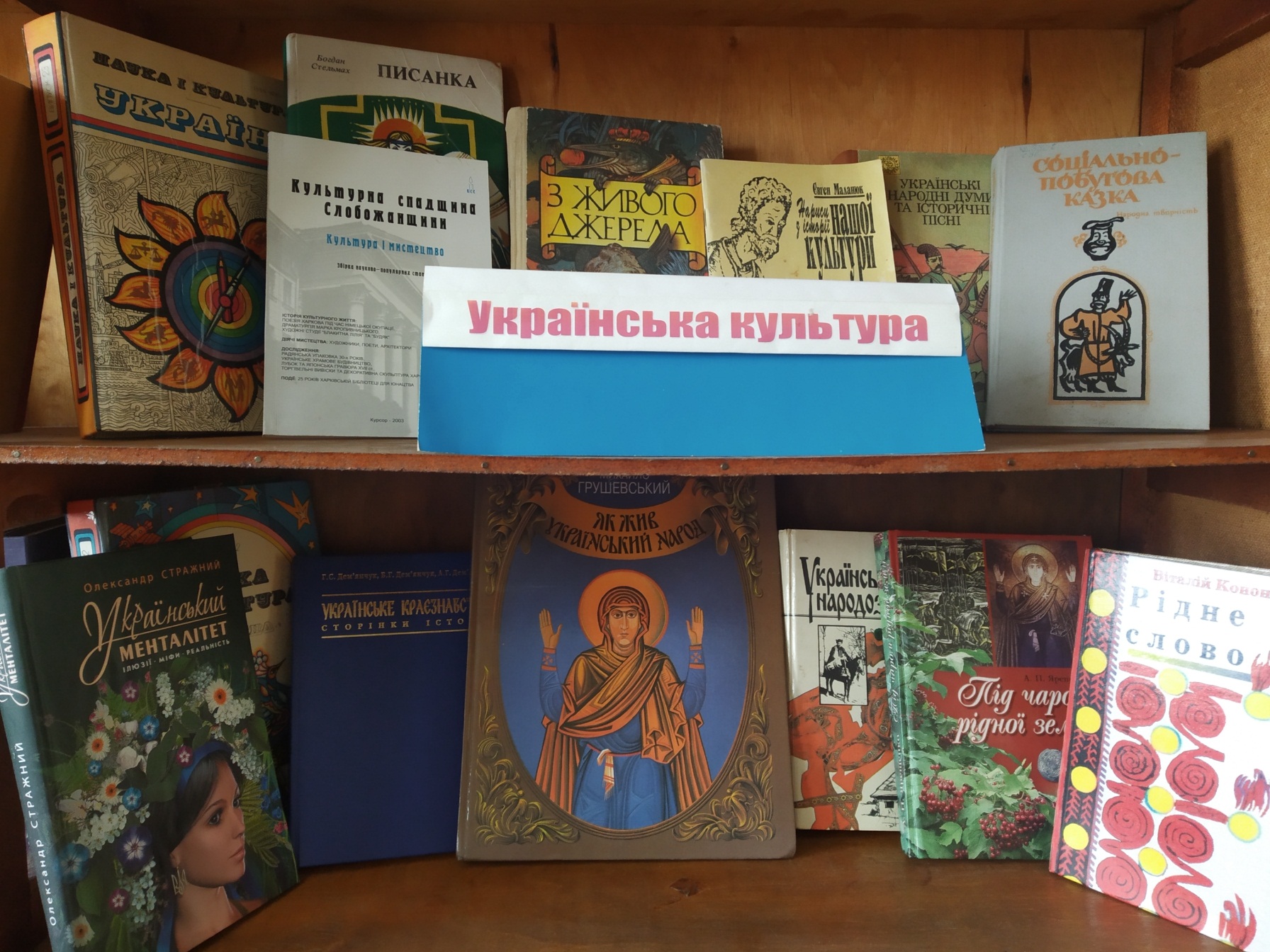 Пам'ятаємо історію рідного краю         та  його видатних людей
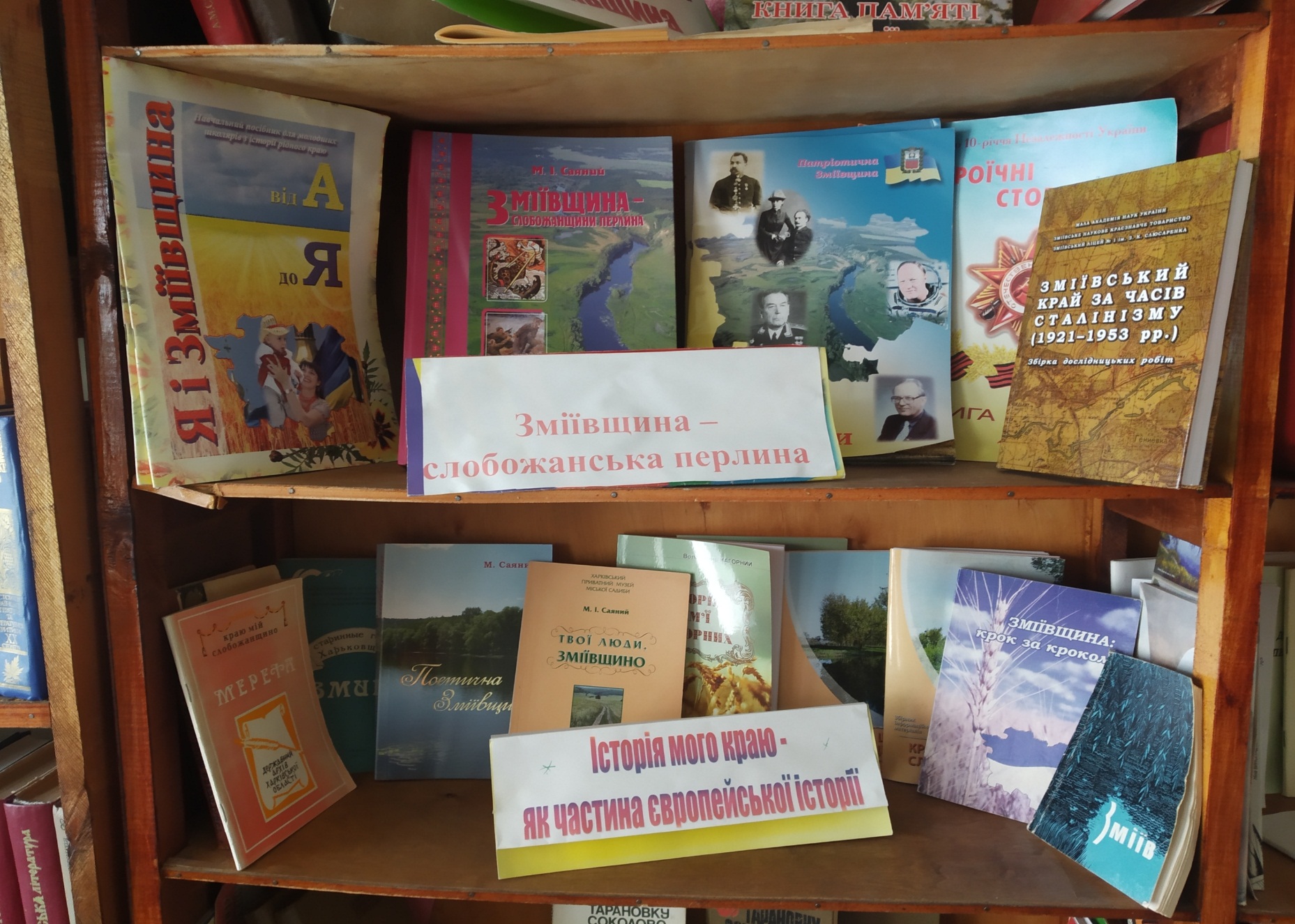 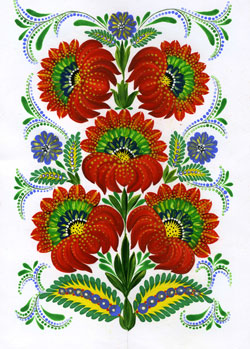 Вічна слава  нашим героям, що боронять нашу Батьківщину.
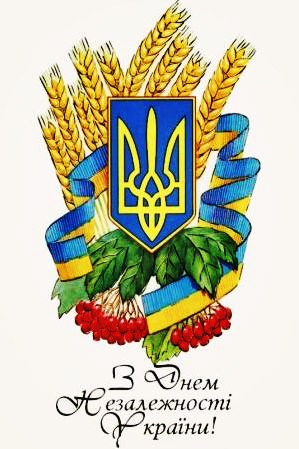 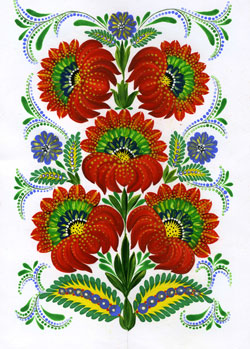 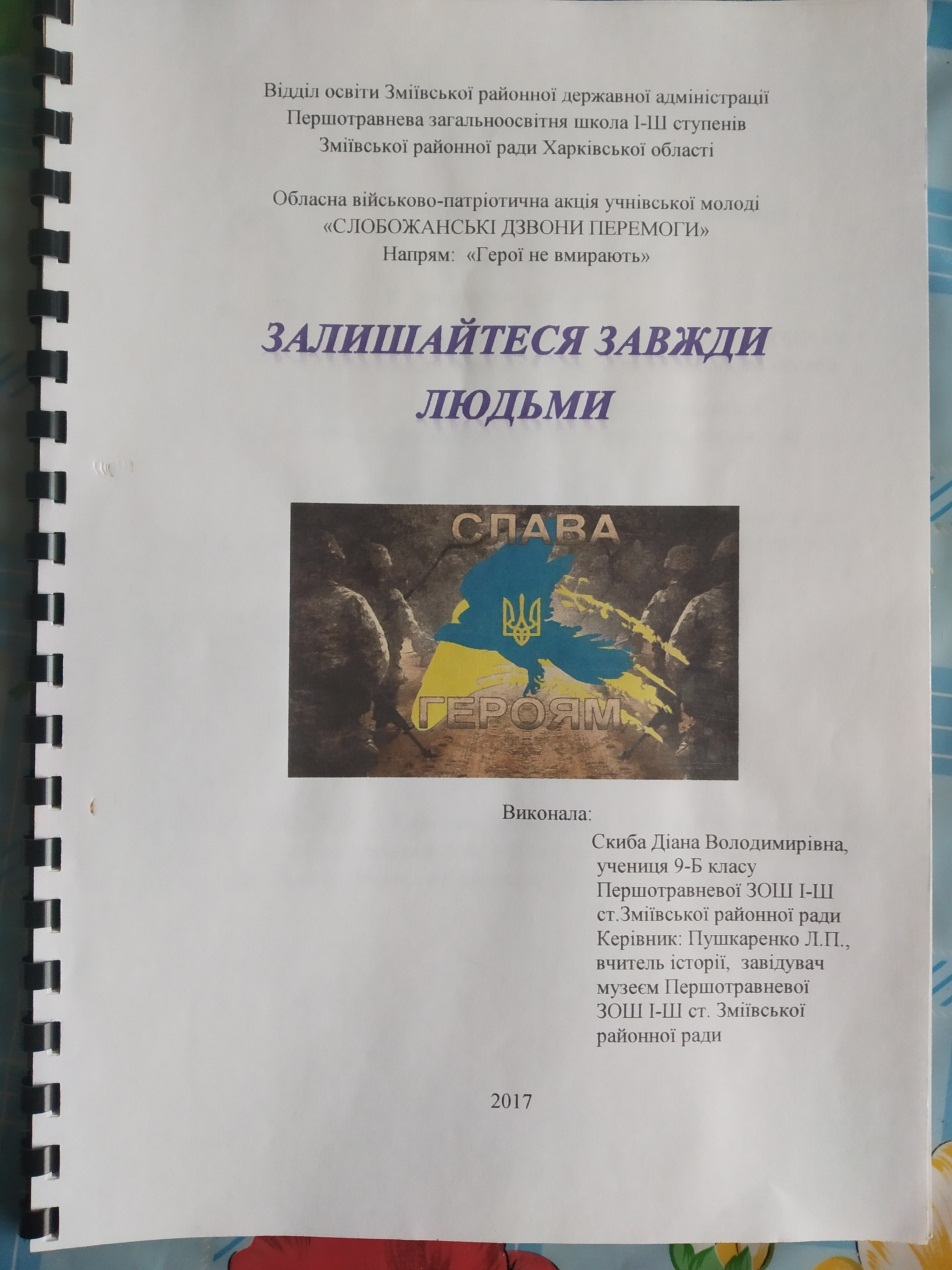 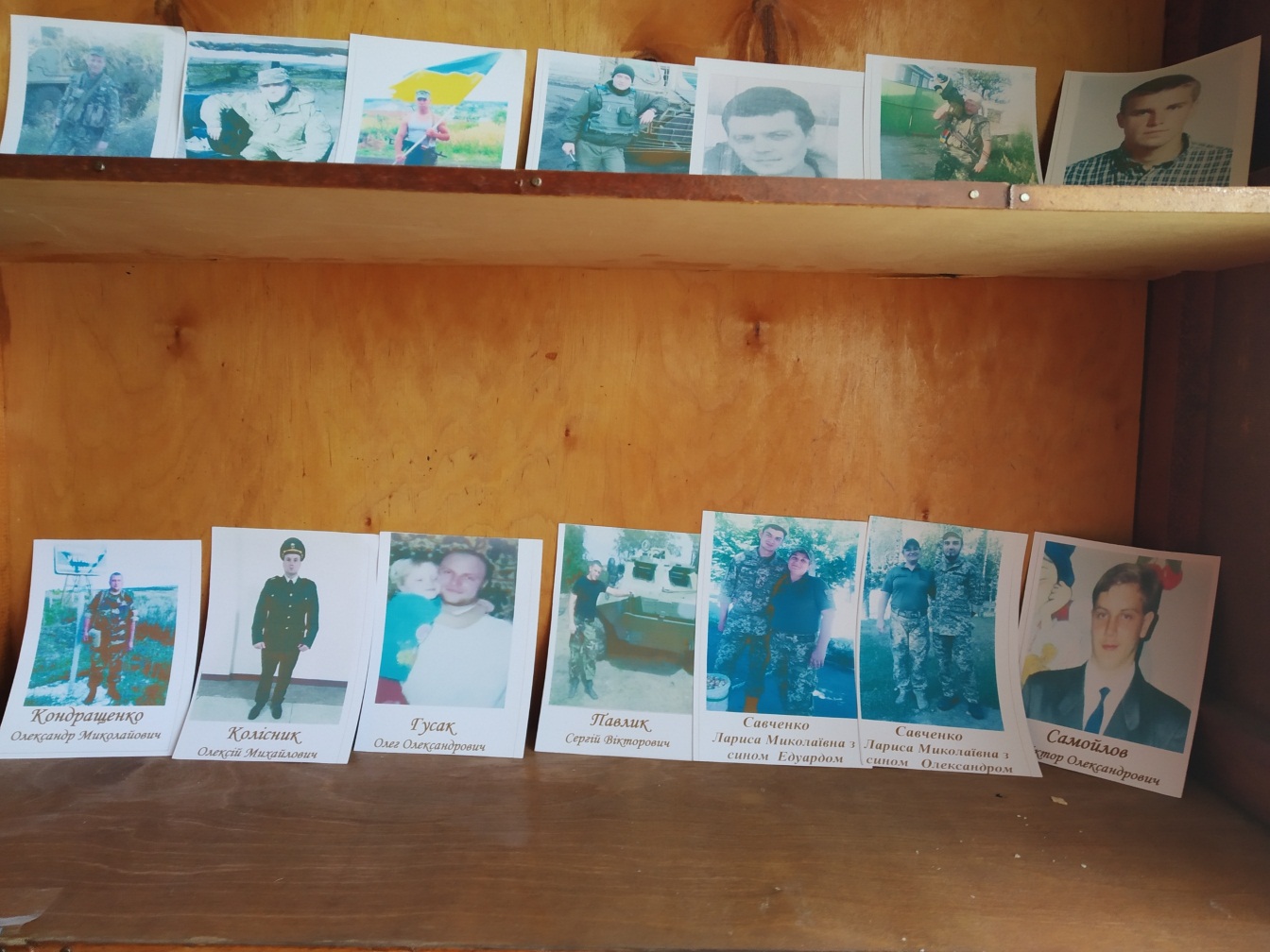 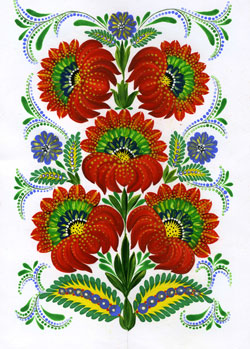 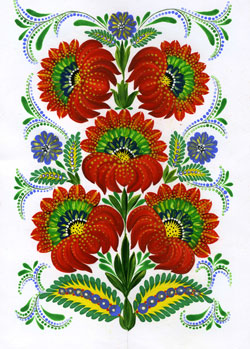 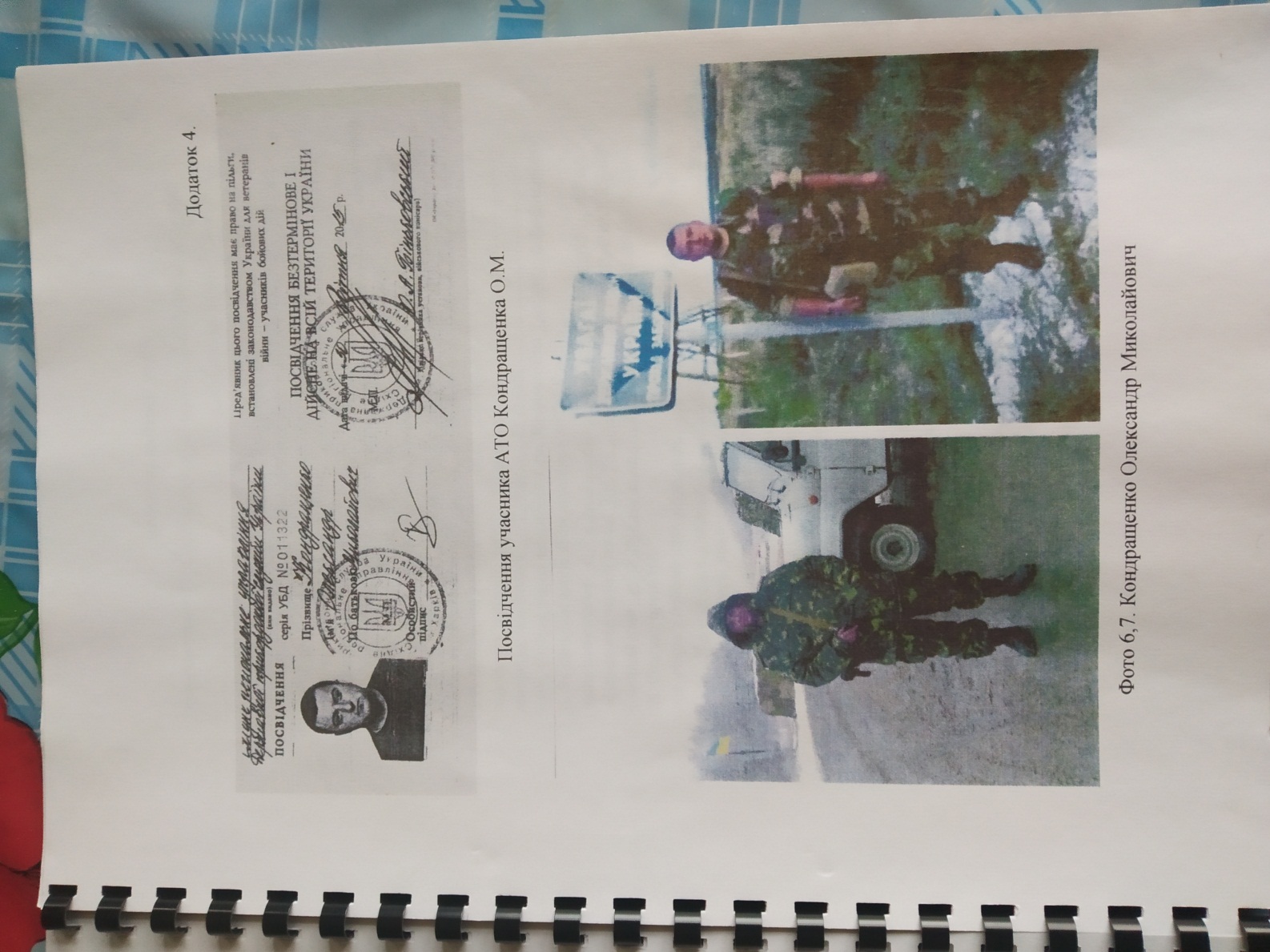 Майбутнім захисникам України
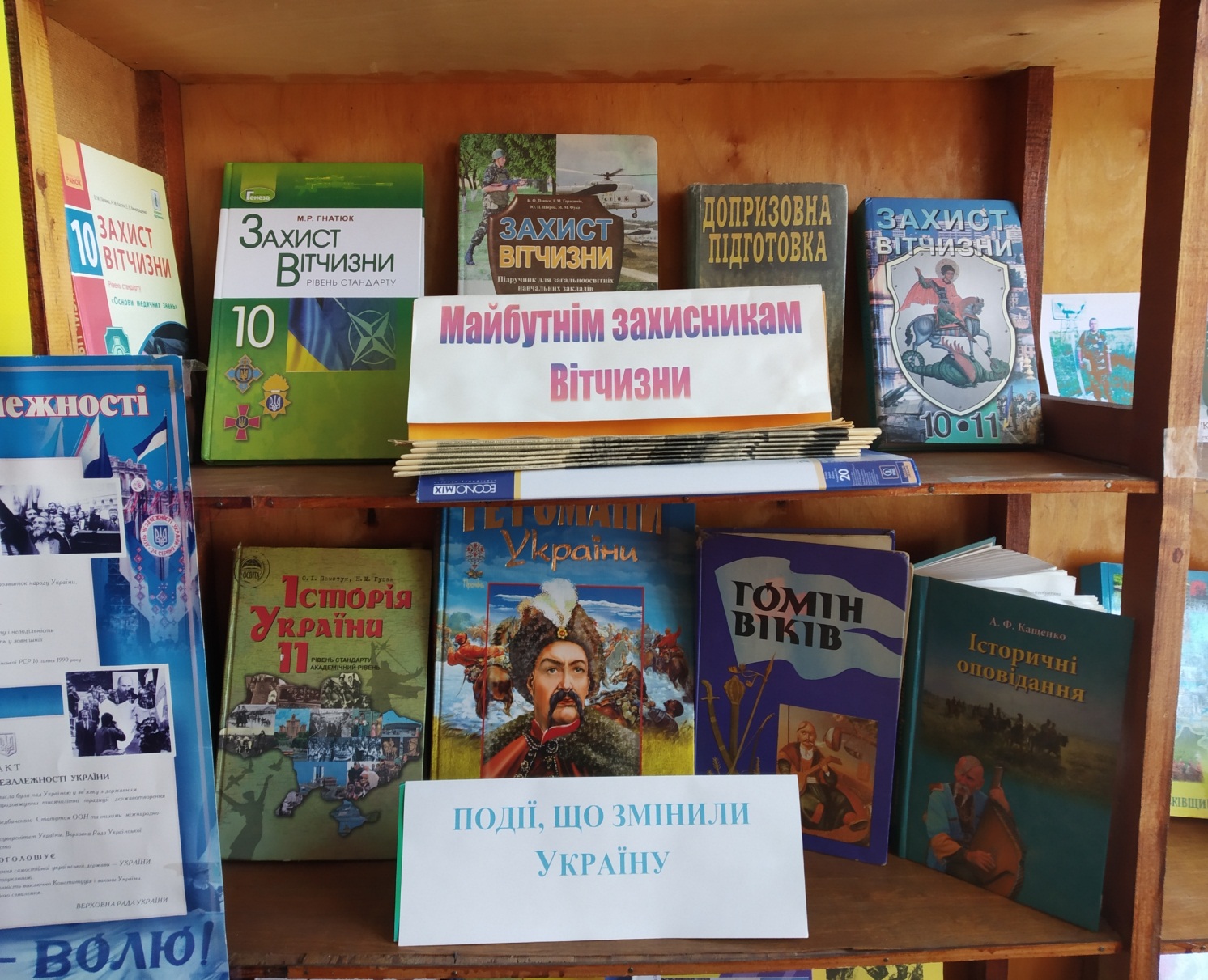 Книги з роботами наших учнів про захисників Батьківщини
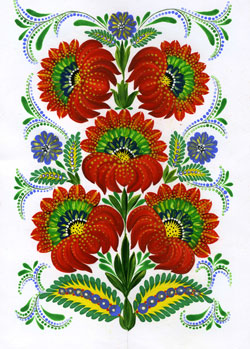 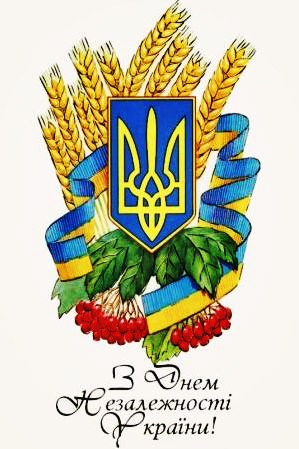 Ми вільні духом і серцем незалежні
Кривавими сльозами плаче неня  Україна,
Де тихі зорі, ясні води й мова солов’їна,
Де дух козацький вільний у небо рветься,
Мільйон сердець гарячих щирих б’ється.
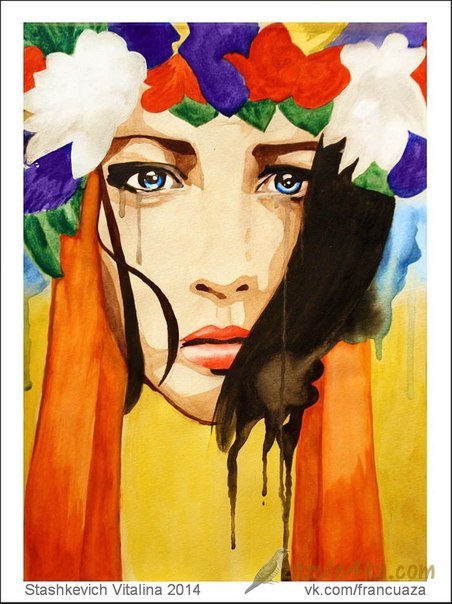 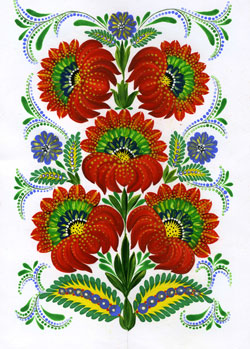 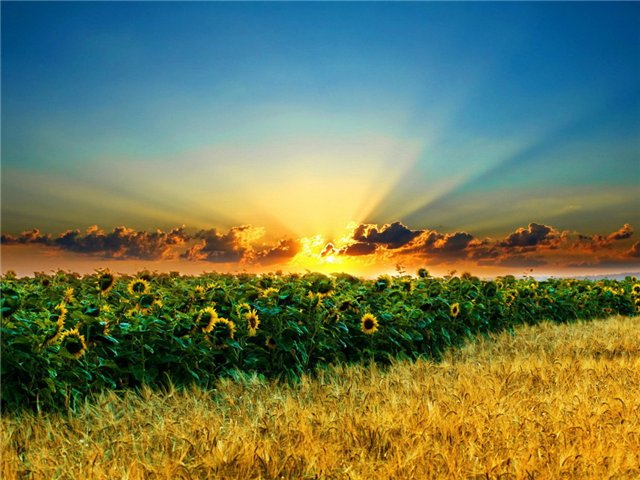 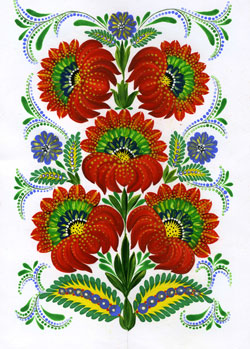 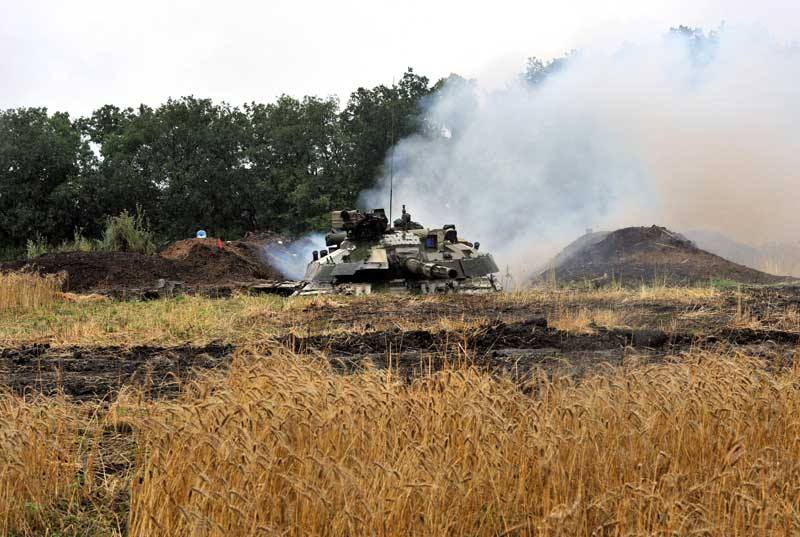 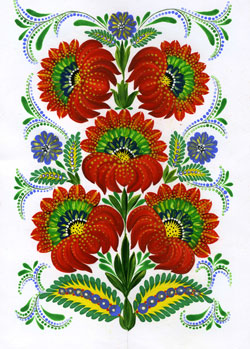 Чужинський чобіт топче край співучий,
Зломить він прагне дух могучий.
Та «Зась! - йому сказали українці,-
Тут край свободи, а ви  в ньому – чужинці».
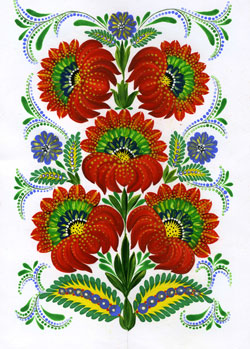 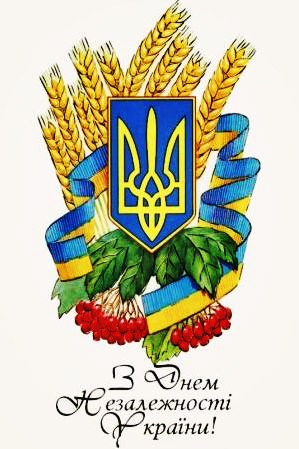 Чужа вам думка вільна й незалежна,
Та вабить зір ваш земля наша безмежна.
Спиніться, нелюди, бо лихо з вами буде,
Наруги над Вкраїною народ наш не забуде.
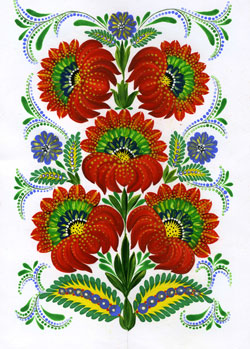 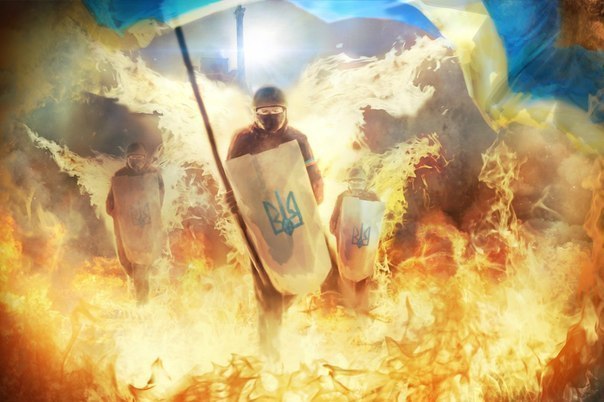 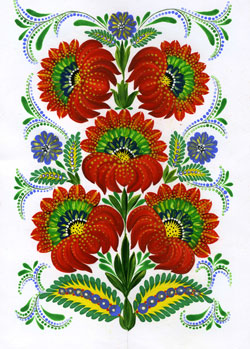 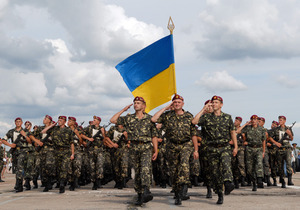 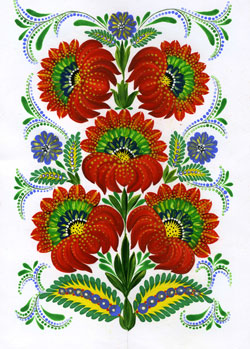 Ми вільні духом і серцем незалежні,
Цьому нас вчать степи наші безмежні.
Ніколи наш народ не стане на коліна,
Бо ми могутня нація, єдина!
Вікторія Костюченко
Вірю в майбутнє твоє, Україно!
Діти бажають миру!
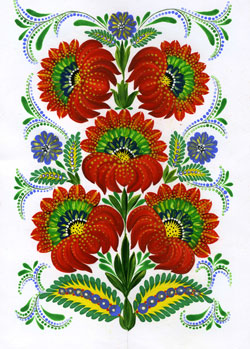 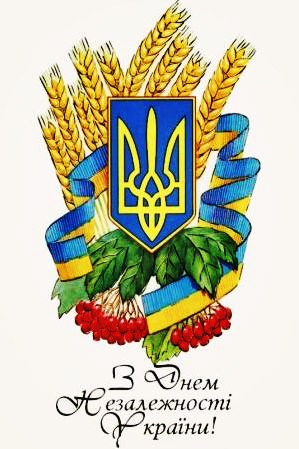 Національний патріотизм передбачає насамперед історичну пам’ять. Пам’ятаймо , хто ми, чиїх батьків і будьмо великими Українцями!
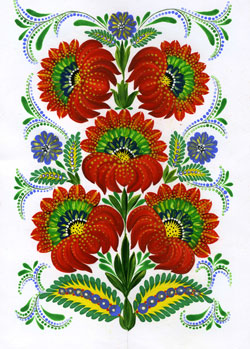 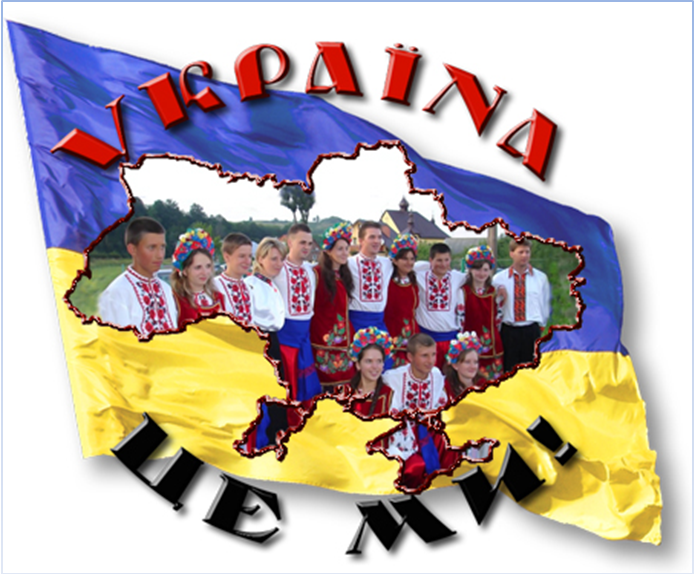 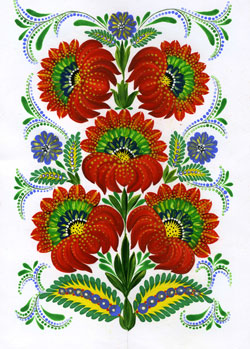 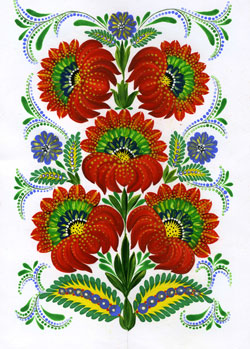